Kombinované úročení, daně a inflace.
1
Motivace?
2
Daně a inflace
Daňová povinnost v ČR:
Zákon o daních z příjmů 586/1992 Sb.
§ 16 Sazba daně
Daň ze základu daně sníženého o nezdanitelnou část základu daně (§ 15) a o odčitatelné položky od základu daně (§ 34) zaokrouhleného na celá sta Kč dolů činí 15 %.
§ 36 Zvláštní sazba daně - srážková daň 15 %

Inflace cílovaná v ČR na 2 %
Aktuálně cca 3 %
Jaký má vliv?
3
Jednoduché úročení
Pozor na období!
4
Složené úročení
Pozor na období!
5
Kombinované úročení
Složené úročení
Jednoduché úročení
6
Reálná úroková míra
zjednodušení
7
Vzorový příklad - inflace
Kolik musíte vložit na bankovní účet, abyste za 5 let a 7 měsíců získali částku 1 452 000 Kč. Roční úroková sazba činí 5,5 % a úrok banka připisuje ročně. Kolik musíte vložit, abyste reálně dosáhli stejné částky s ohledem na roční inflaci 3 %?

Jak řešíme?
8
Vzorový příklad - řešení
Jednoduché úročení necelého ÚO
Složené úročení celých ÚO
?
1 452 000 Kč
Bez inflace
9
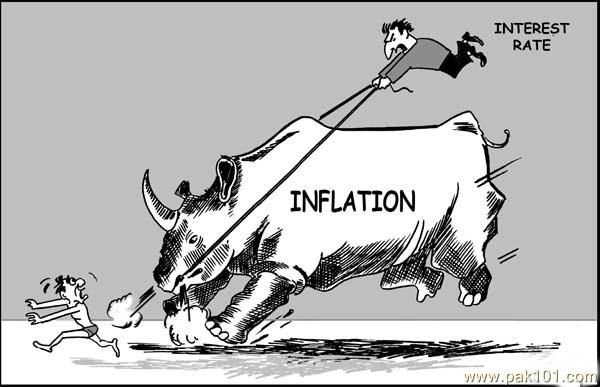 Vzorový příklad - řešení
Jednoduché úročení necelého ÚO
Složené úročení celých ÚO
?
1 452 000 Kč
Reálná hodnota znamená částka při zohlednění inflace, tedy ekvivalentu k dnešní cenové hladině. Budoucí nominální hodnotu tedy diskontujeme (pozor, neplést si s obchodním diskontem!!!) hladinou inflace.
S inflací
10
Vzorový příklad - daně
Kolik bude činit FV po zdanění, jestliže uložíte na dobu 10 let částku 7 500 Kč. Úrok banka počítá měsíčně a roční nominální úroková sazba činí 3,7 %. Daň odvádíte každý rok. Daňová sazba činí 15 %. 

Jak řešíme?
11
Vzorový příklad - řešení
výraz v hranaté závorce představuje zisk, který tímto zdaníme
úročení v rámci 1 DO
úročí se pouze zisk, takže odečteme počáteční kapitál
do rovnice vrátíme počáteční kapitál
Všimněme si možnosti vytknout PV z mnohočlenu
při tomto zápise již lze umocnit na celkový počet DO
12
Vzorový příklad - řešení
výraz v hranaté závorce představuje zisk, který tímto zdaníme
počet daňových období
úročení v rámci 1 DO
do rovnice vrátíme počáteční kapitál
úročí se pouze zisk, takže odečteme počáteční kapitál
13
Prezentace příkladů
Tým 1
Tým 2
Tým 3
Tým 4
14
Příklad Socrative 1
Jak dlouho musíte nechat na BÚ částku 4 500 Kč, abyste získali hodnotu 8 300 Kč? Víte, že úrok banka počítá 2x/rok a úroková sazba činí 4,2 % p.a. Maximalizujte užitek.
15
Room name: FIMA
Příklad Socrative 1 - řešení
V rovnici máme dvě neznámé n a N:
Nejprve vypočteme n použitím pouze složeného úr.:
A dopočteme N:
Abychom získali požadovanou částku, musí být uloženo alespoň 14 let 8 měsíců a 22 dní
16
Příklad Socrative 2
Pokračujte se zadáním předchozího příkladu. Kolik bude činit jednorázová 15 % daň splatná ke dni výběru prostředků z účtu?


(Př. 1: Jak dlouho musíte nechat na BÚ částku 4 500 Kč, abyste získali hodnotu 8 300 Kč? Víte, že úrok banka počítá 2x/rok a úroková míra činí 4,2 % p.a. Maximalizujte užitek.
17
Room name: FIMA
Příklad Socrative 2 - řešení
Daní se pouze úroky (zisk)!
18
Děkuji za aktivní účast v případě dotazů piště 
19